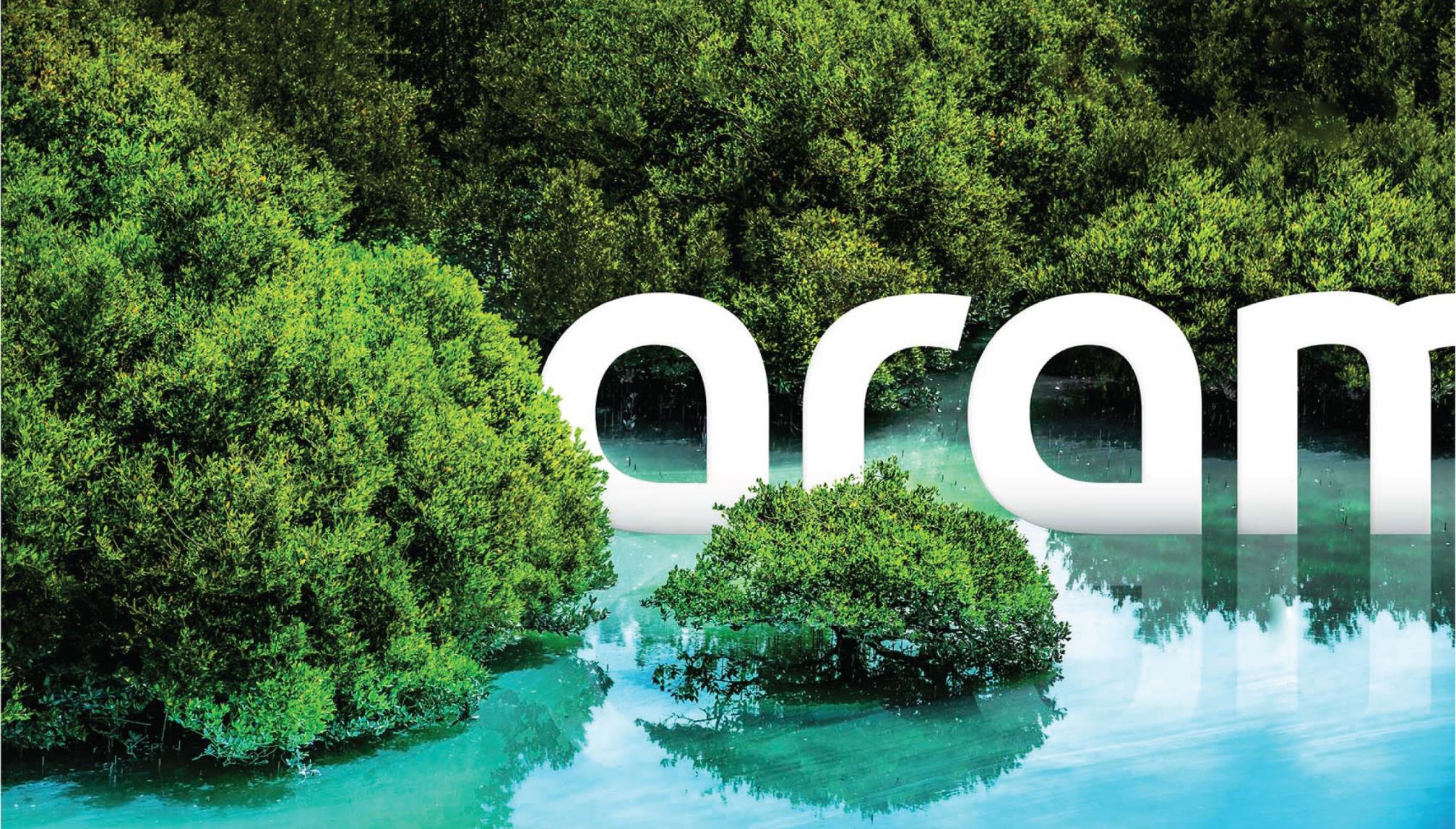 565
000
This is Body Copy (16pt). On necti iumendella nus il eatio consequo bea.
This is Body Copy (16pt). On necti iumendella nus il eatio consequo bea.